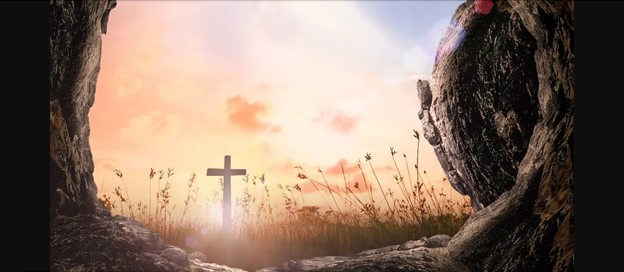 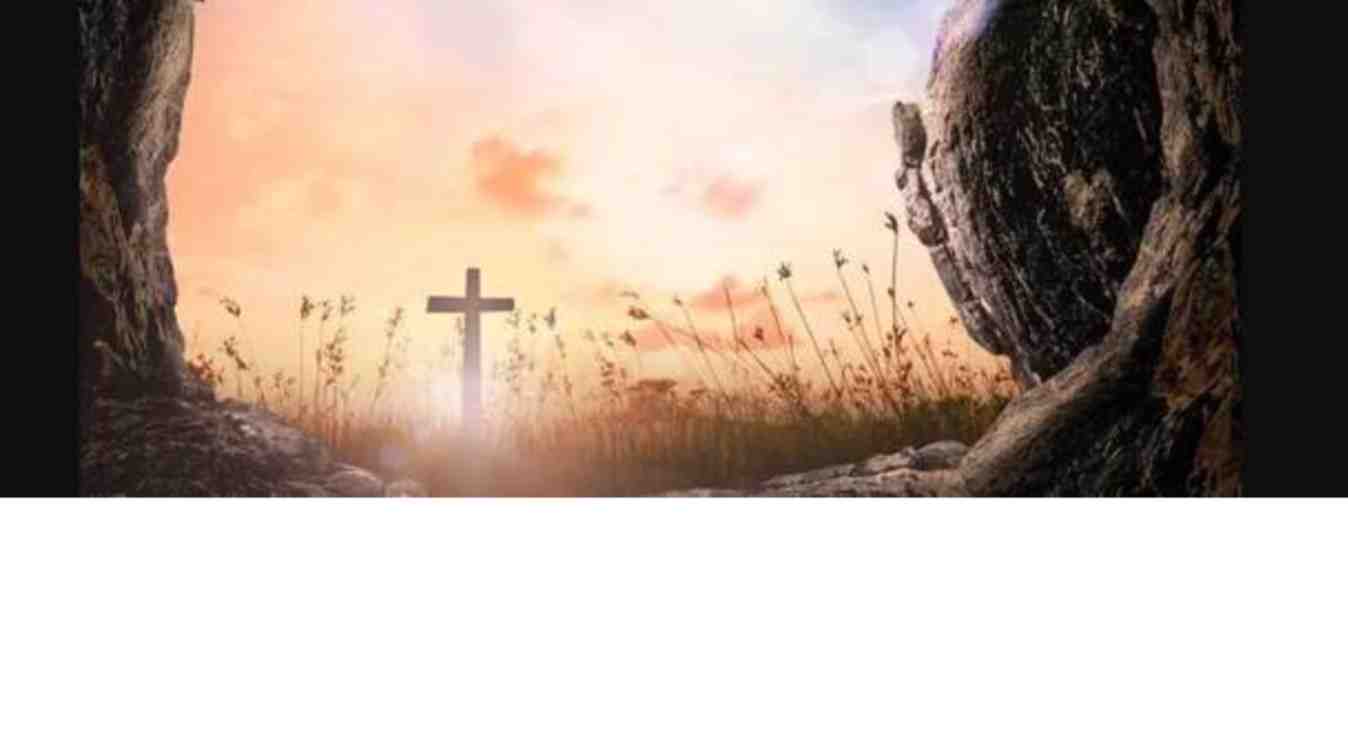 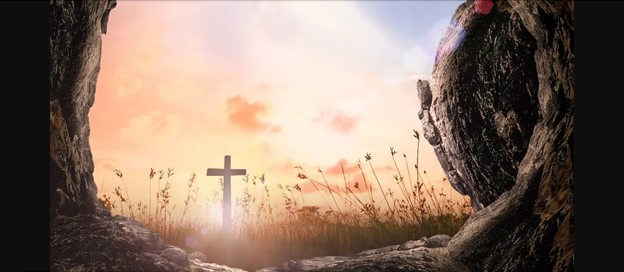 The Risen Lord
Proof/Victory/Power
Luke 24:1-8
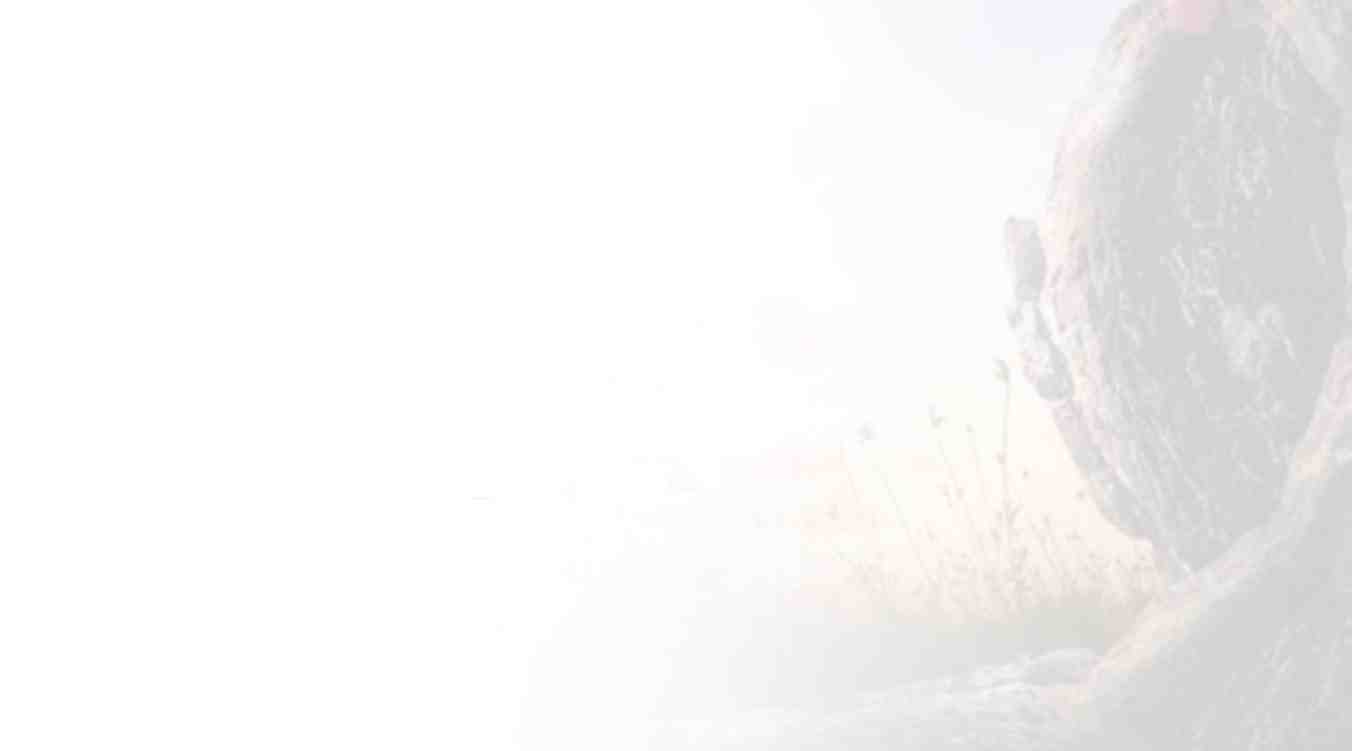 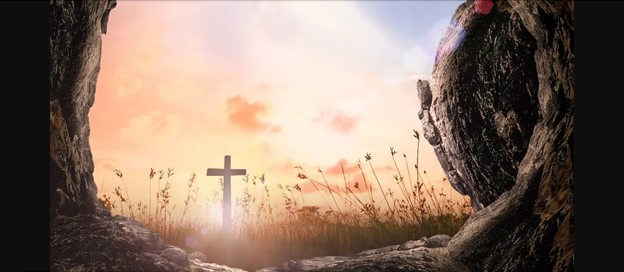 The Empty Tomb
The resurrection is at the heart of Christianity
1 Cor 15:1-4  the gospel message
A skeptical doctrine  1 Cor 1:23
1 Cor 15:12-19 importance of the resurrection
1Cor 15:20 But now Christ is risen..
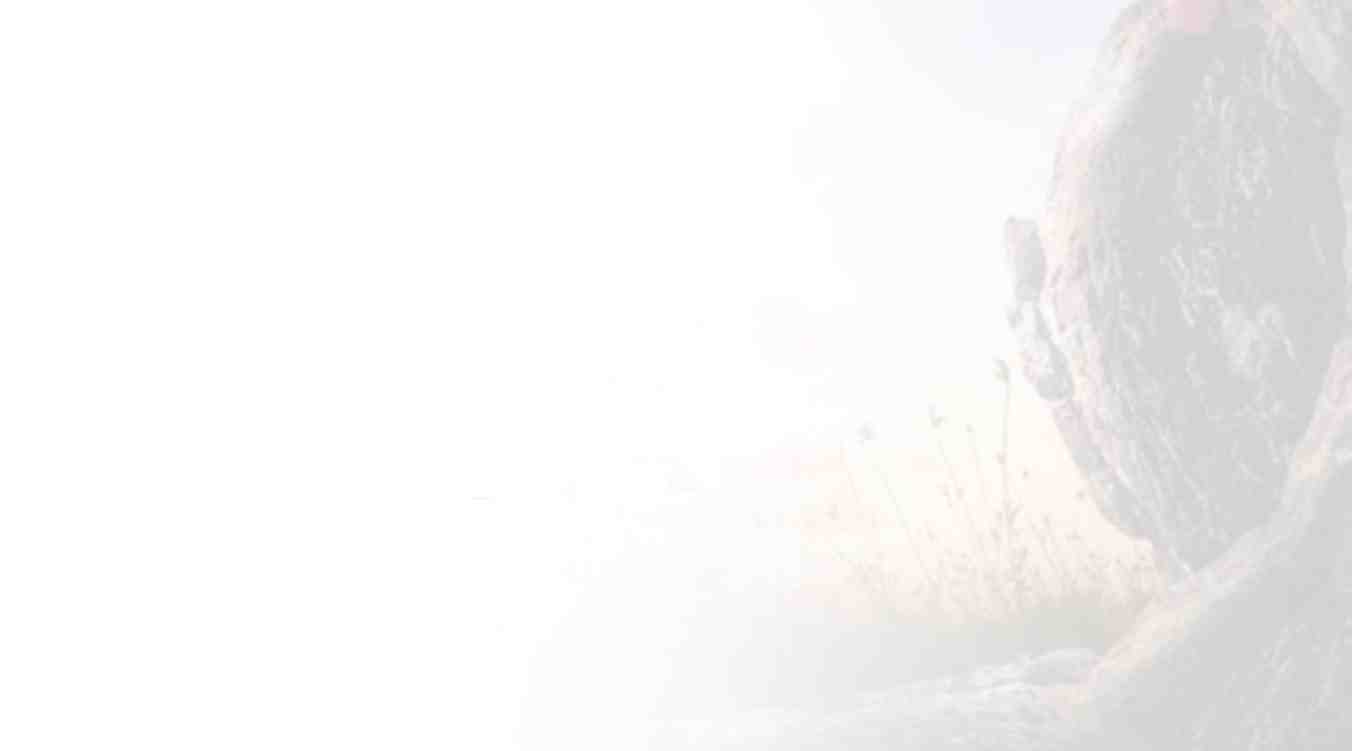 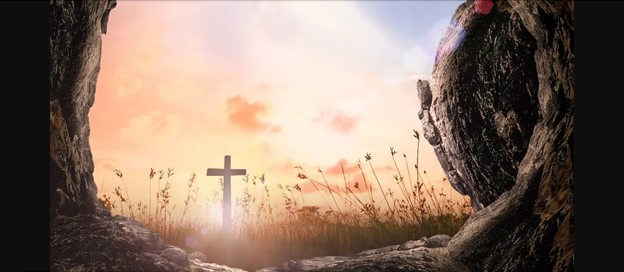 Proof
The resurrection proves Jesus is who He claimed
Matt 12:38-40  a sign to unbelievers
Matt 16:1-4 to Pharisees and Sadducees
John 2:19-25  for hardened unbelievers
Luke 16:25-28 Jews to be convinced by scriptures
Many believed because of the resurrection
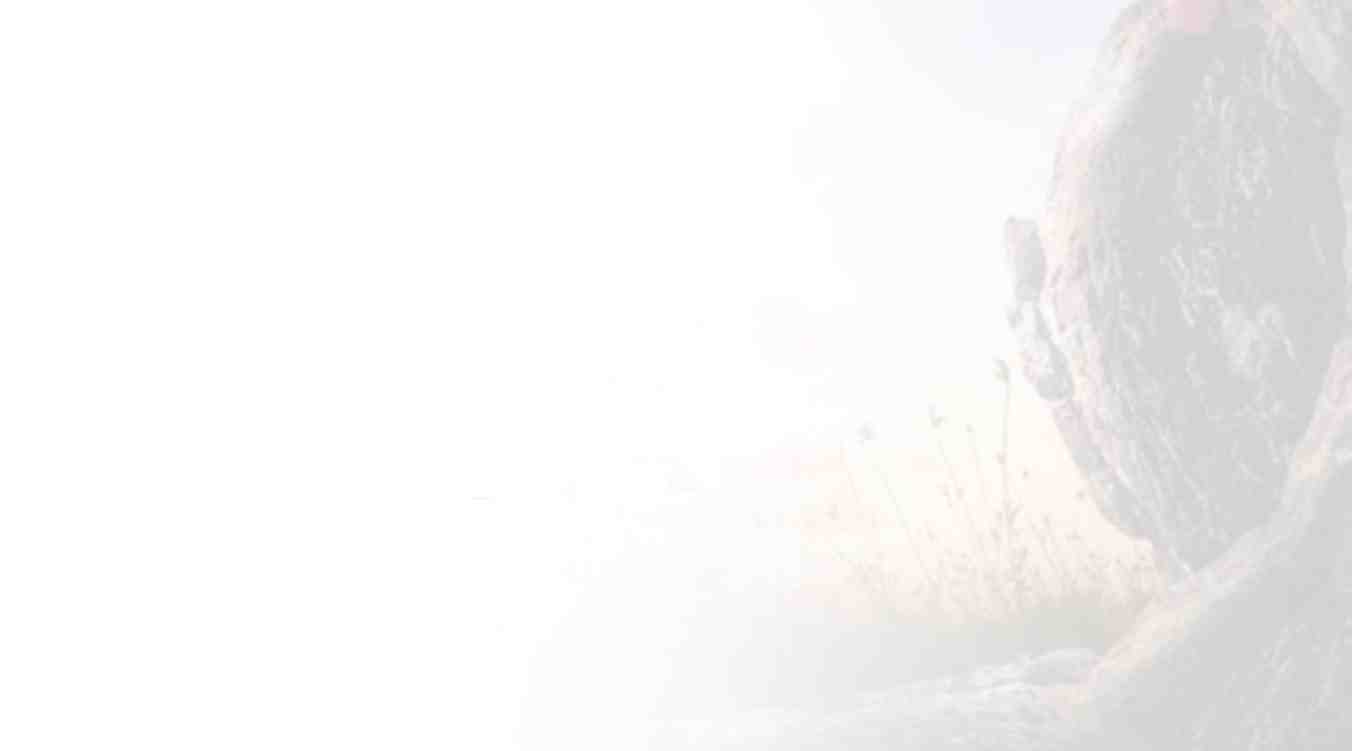 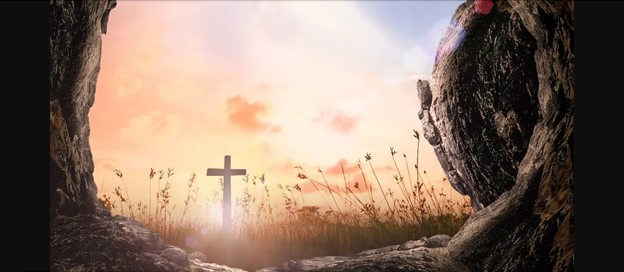 Proof
A sign to unbelievers
Matt 12:38-40  give us a sign
Matt 16:1-4 to Pharisees and Sadducees
John 2:19-25  for hardened unbelievers
Luke 16:25-28 Jews to be convinced by scriptures
Many believed of the resurrection (Saul, James, Thomas)
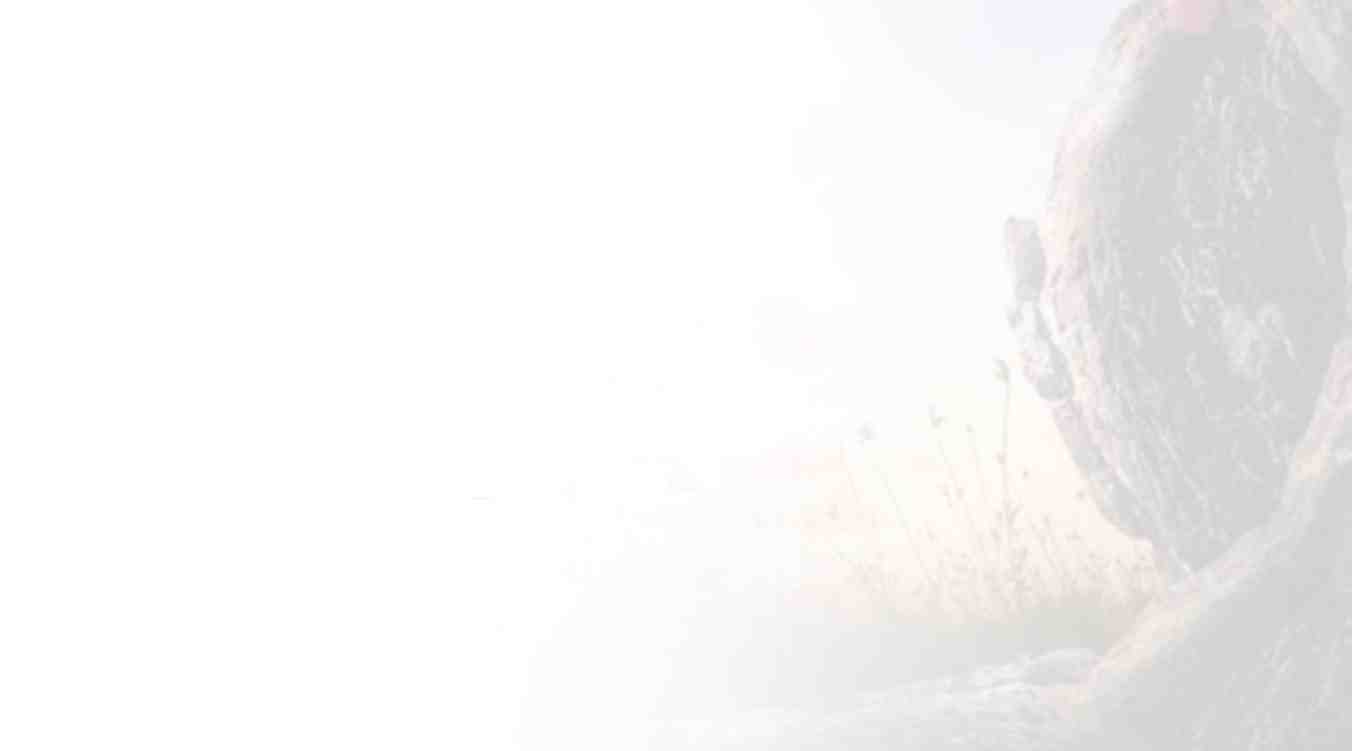 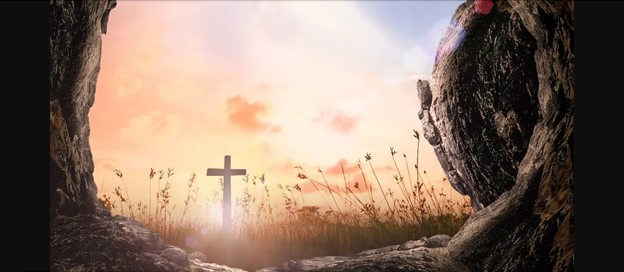 Proof Jesus is all He claimed
He is who He claimed to be..
The Christ, Son of God Matt 16:13-20
Sent from God John 8:42-58; 10:30
His authority is proven..
Authority to forgive sins Matt 9:2-6
Authority of His words Matt 28:18-20
His promises are true
He will come again Acts 1:9-11
He will not leave us John 14:1-4, 18-20
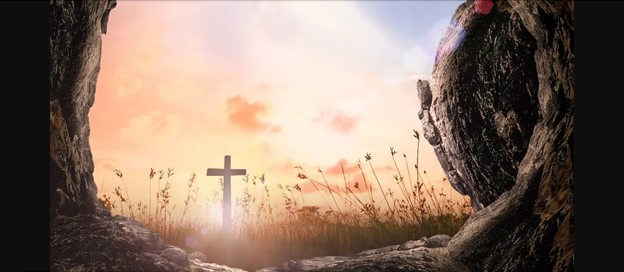 Victory is Ours
Victory over the power of Satan
First promise Gen 3:15
He came to defeat Satan 1 John 3:8 Heb 2:14
He consistently won the battle Matt 4:1-11 Luke 10:20
He knew the battle at the cross John 12:25-40
He completely defeated Satan Col 2:14-15
Revelation proclaims victory Rev 1:17-18; 12:7-9
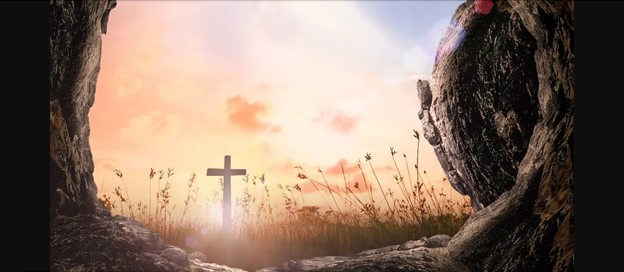 Power to Overcome
Phil 3:8-10 The power of His resurrection
1 Cor 15:20 But now Christ is raised
20-22 proof we will be raised
32-34 reason for moral living
35-50 the resurrection body
50-57 immortality
58 Our commitment to God
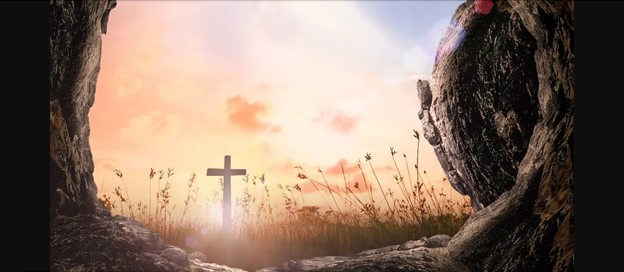 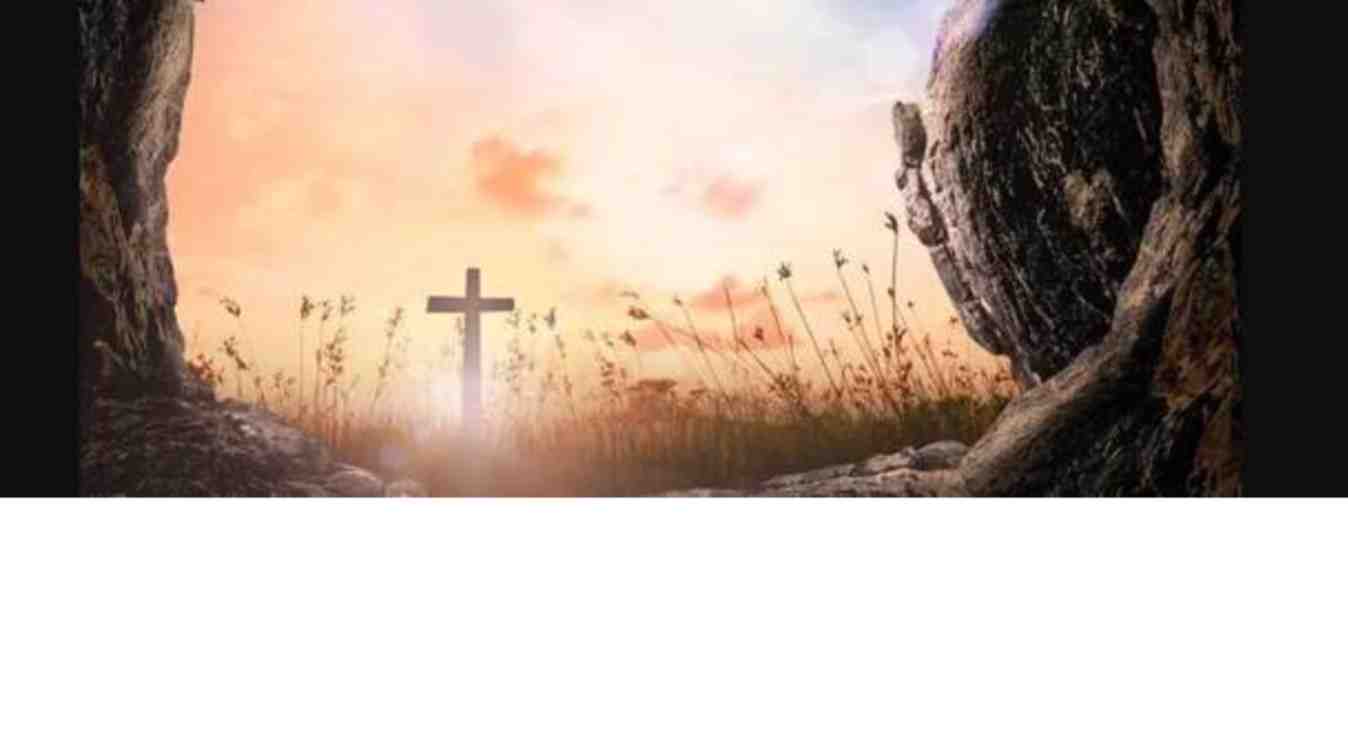 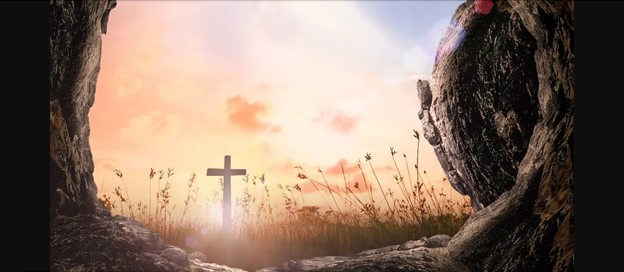 The Risen Lord
Proof/Victory/Power
Luke 24:1-8